An investigation of Trace metals in Olive Oils of Northern Cyprus.
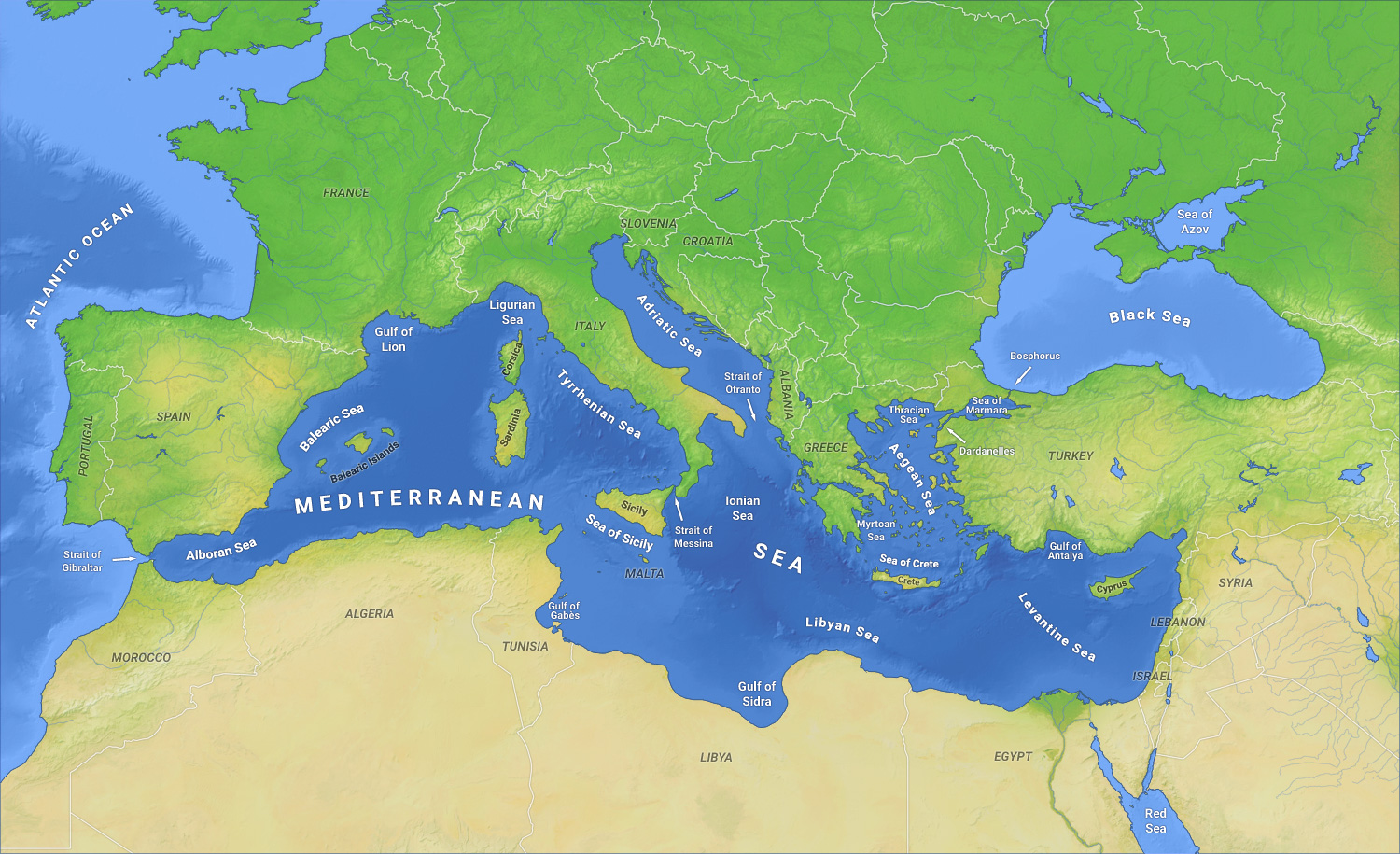 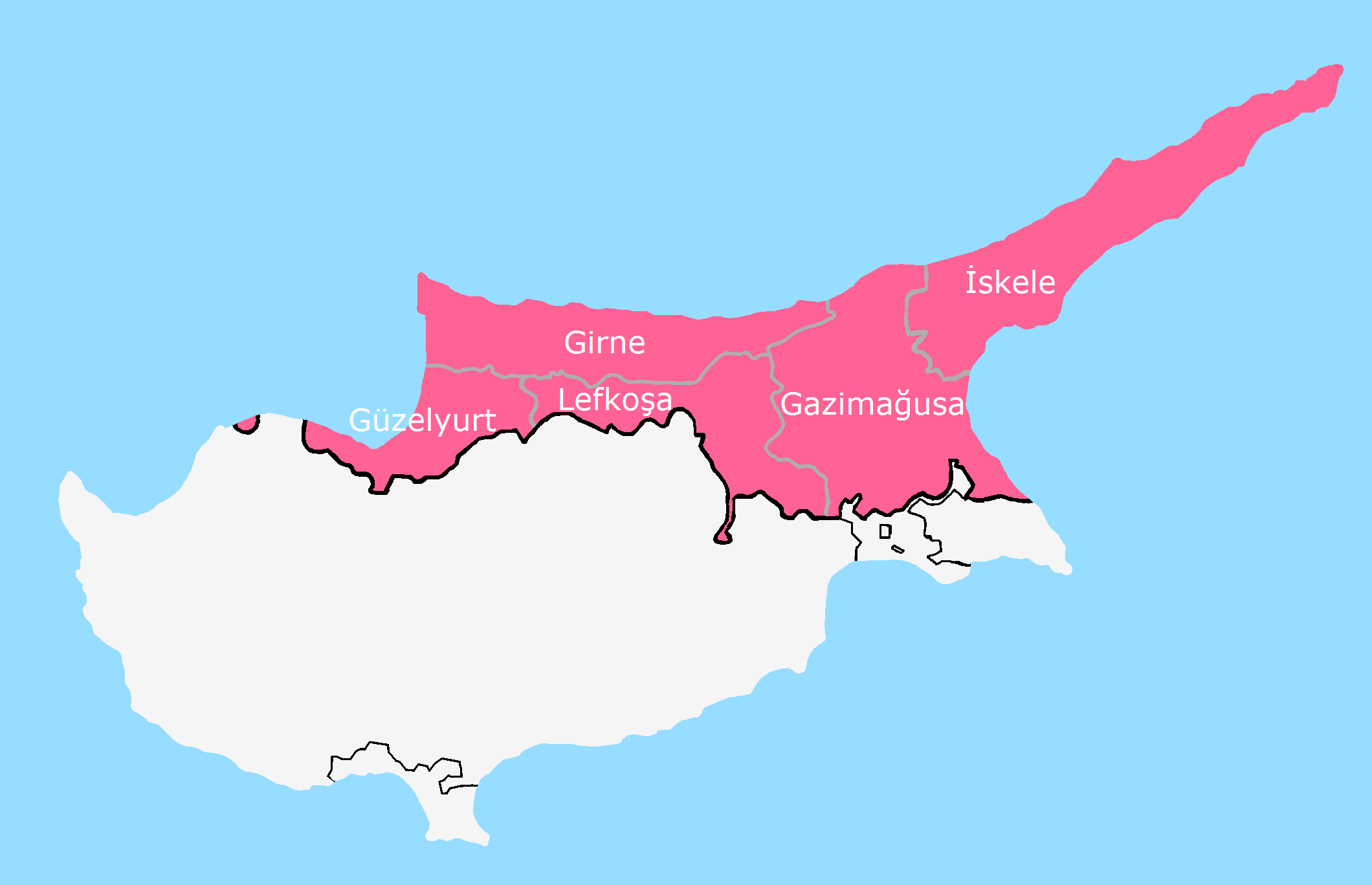 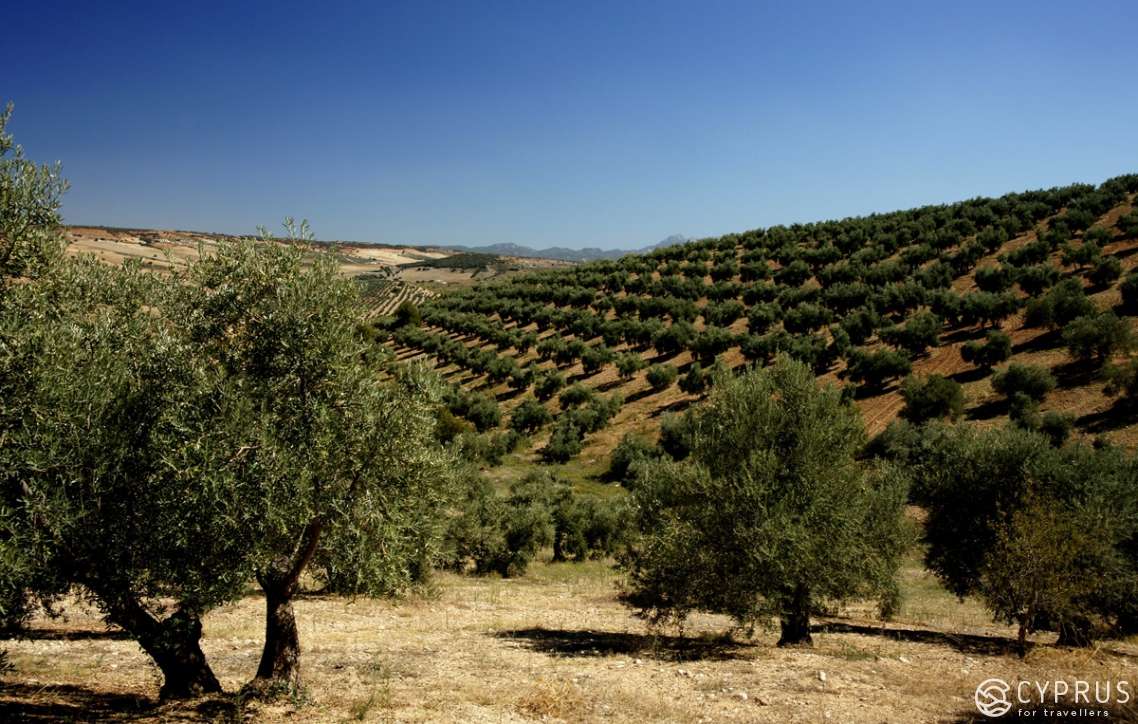 Introduction:
The Olive Tree 

Olive oil is a fat from the fruit of the olive tree. (But somehow a vegetable oil) 

Source of vitamin E. 

Lower incidence of coronary heart diseases and some types of cancer.
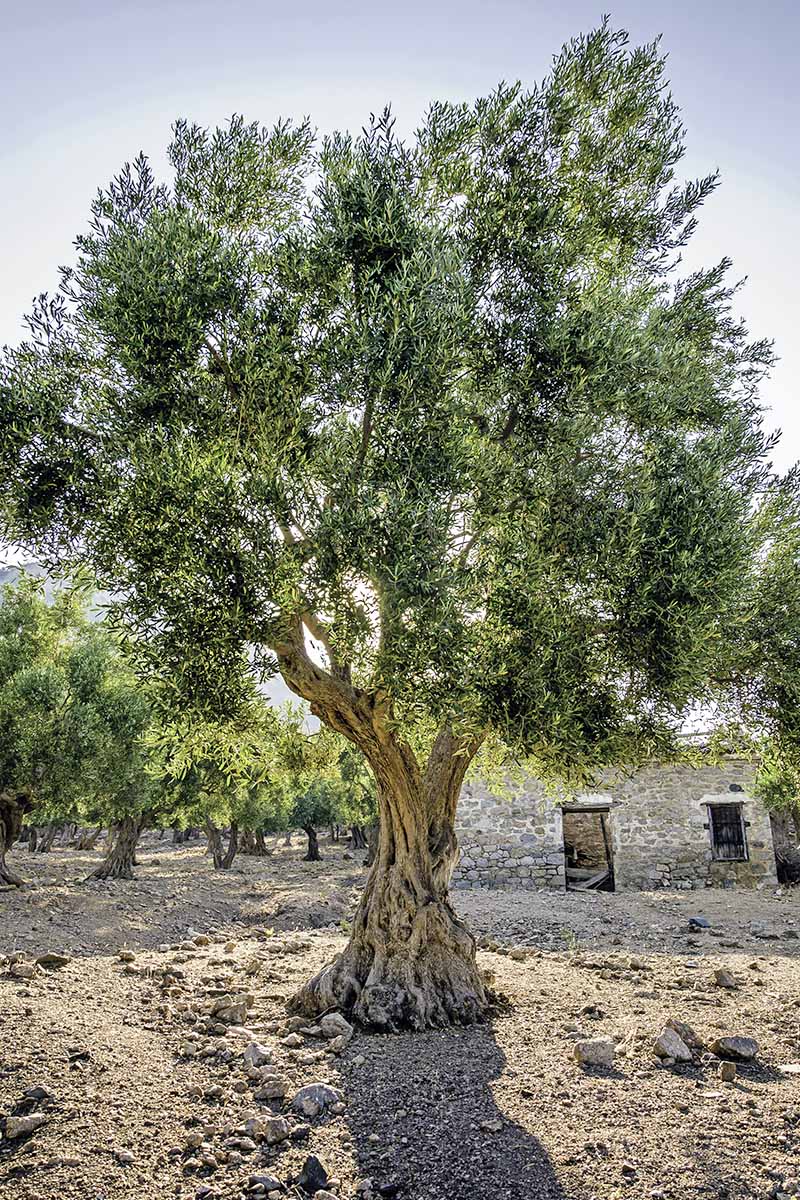 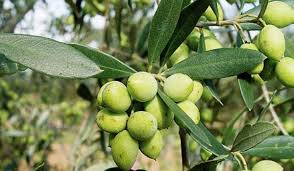 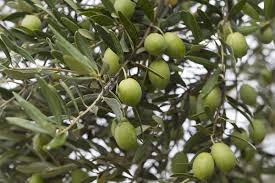 Trace metals:
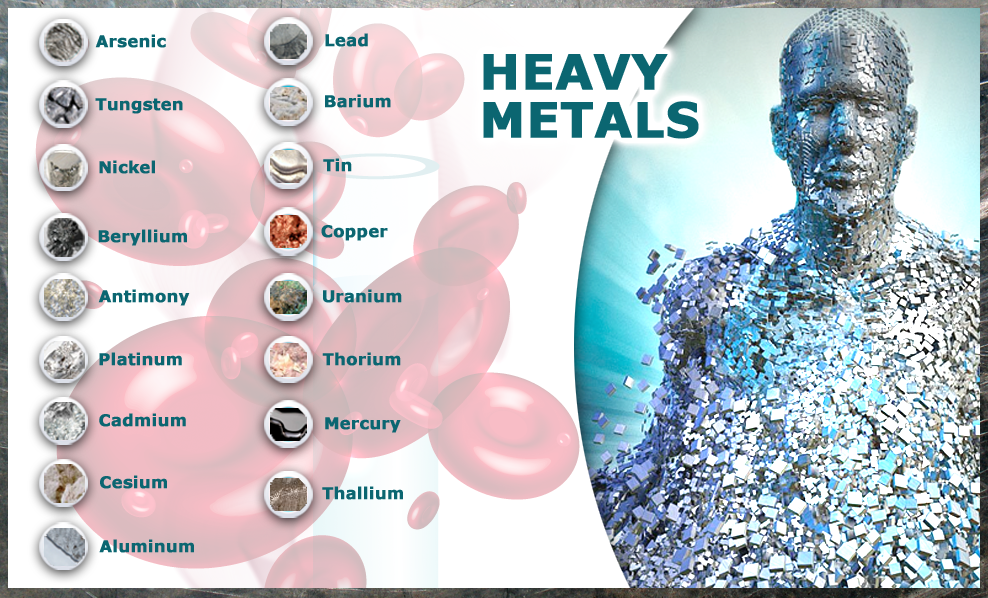 Heavy metal consumption is a major
Health concern.

Cu, Cd, Cr, As, Pb, Ni

Importance of this knowledge cannot be overstated in the context of this study.
Sample collection:
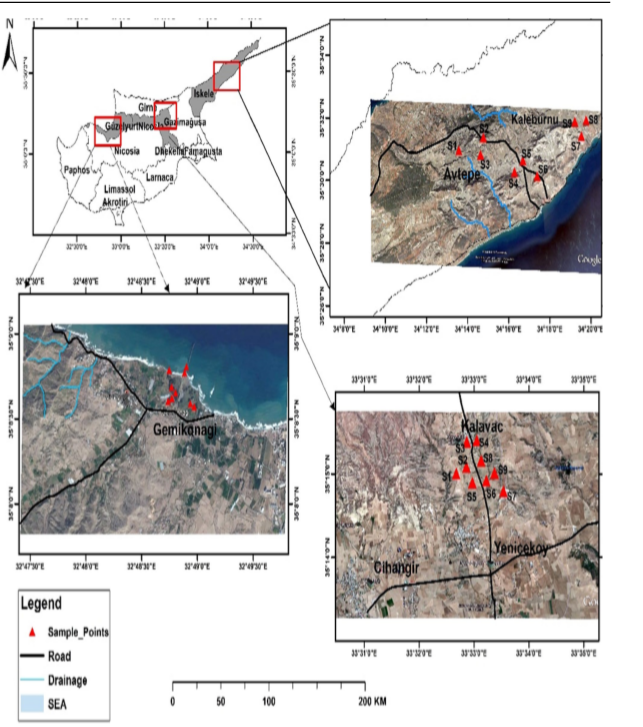 Samples collected from Northern Cyprus 


Oils and fruits 

Fruits seeds extracted

Oil was separated and stored at 
room temperature.
Microwave Digestion:
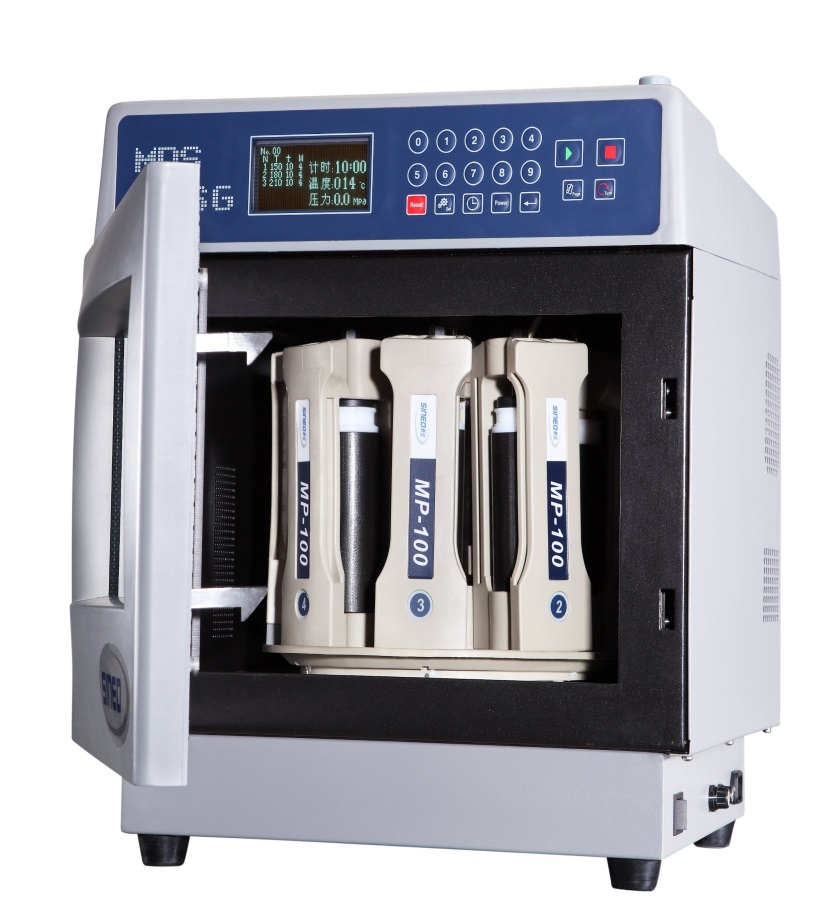 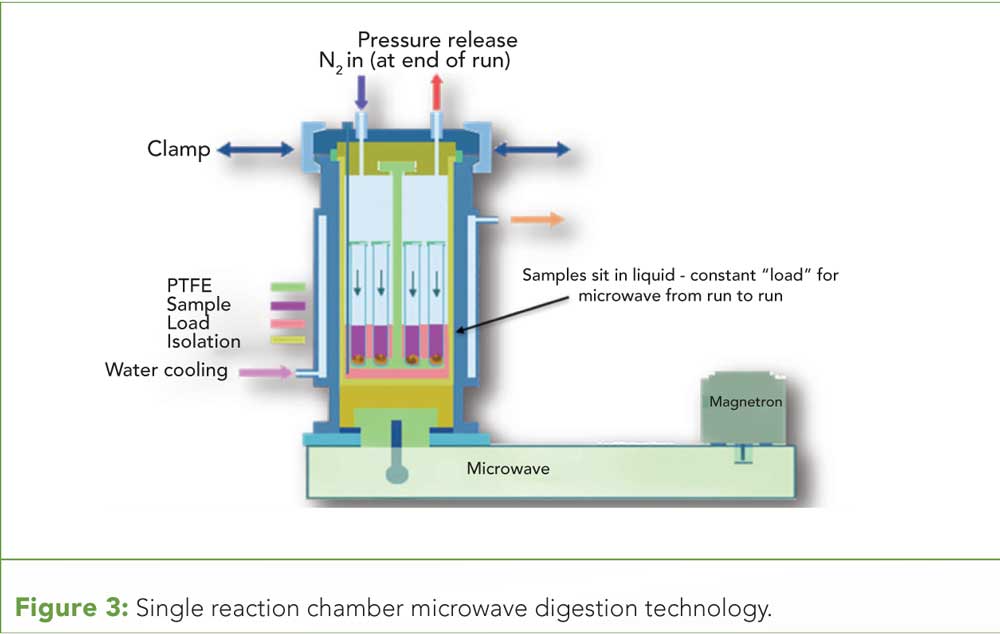 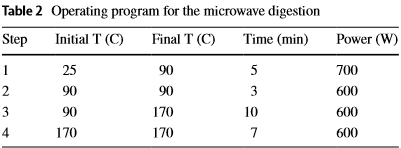 ICP-MS:
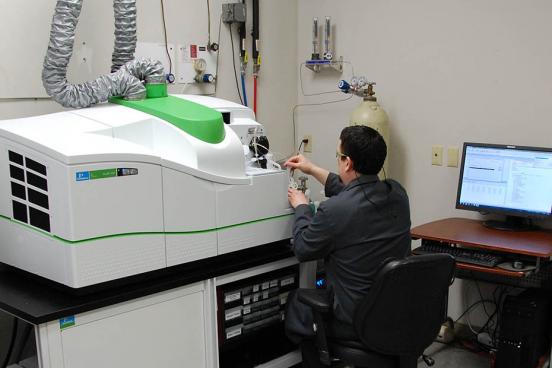 Elemental and isotopic analysis
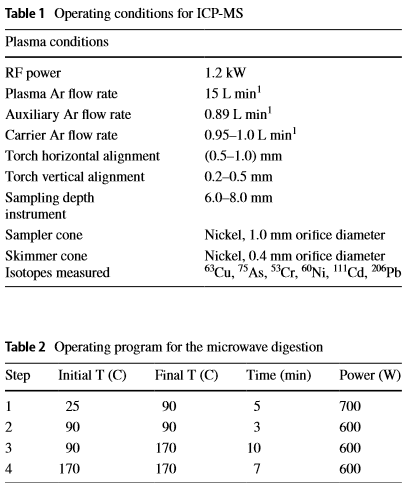 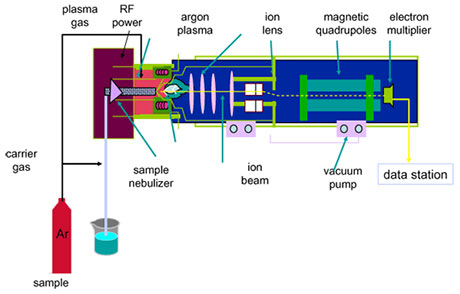 Results and conclusions:
(PCA) Principal Component analysis 

(AHCA) Agglomerative hierarchical clustering analysis
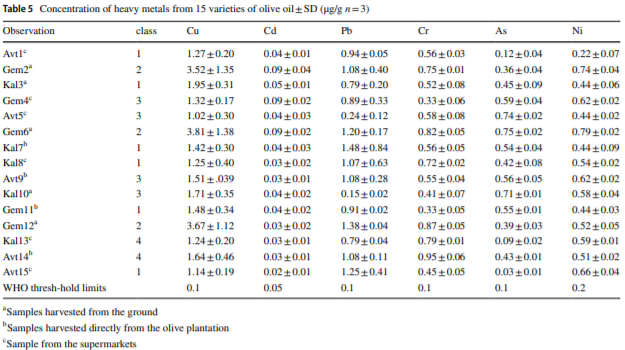 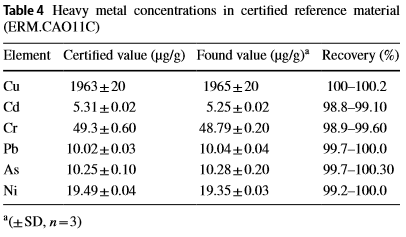 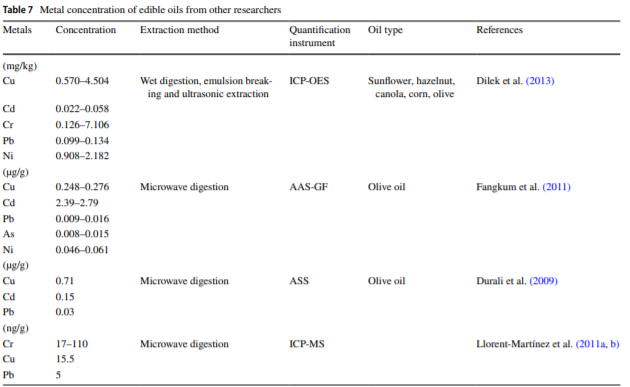 Possible  study deficiencies:
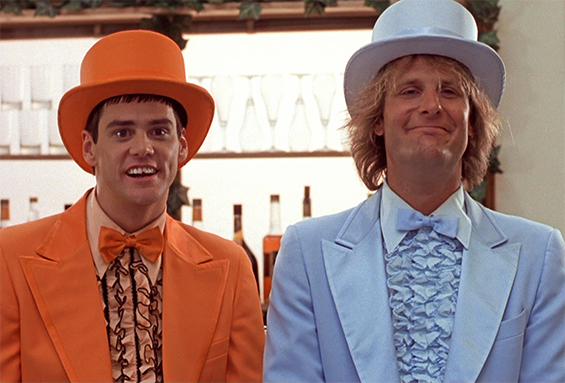 Solution
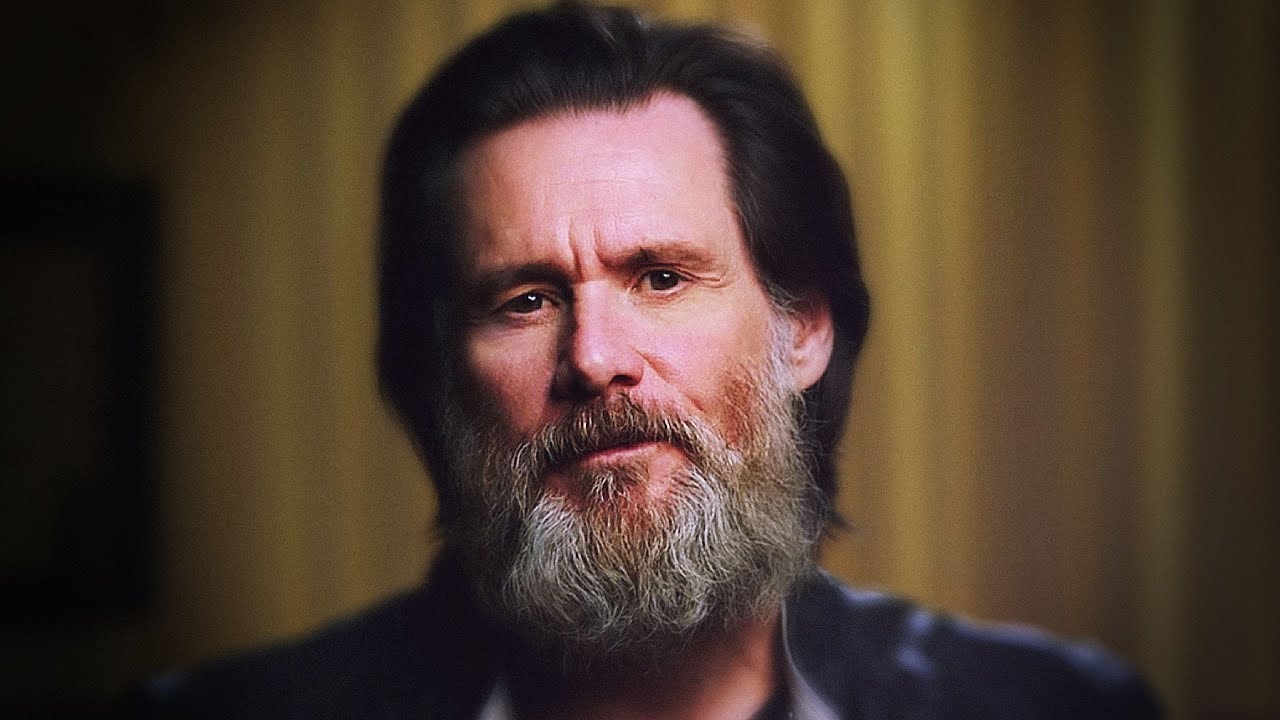 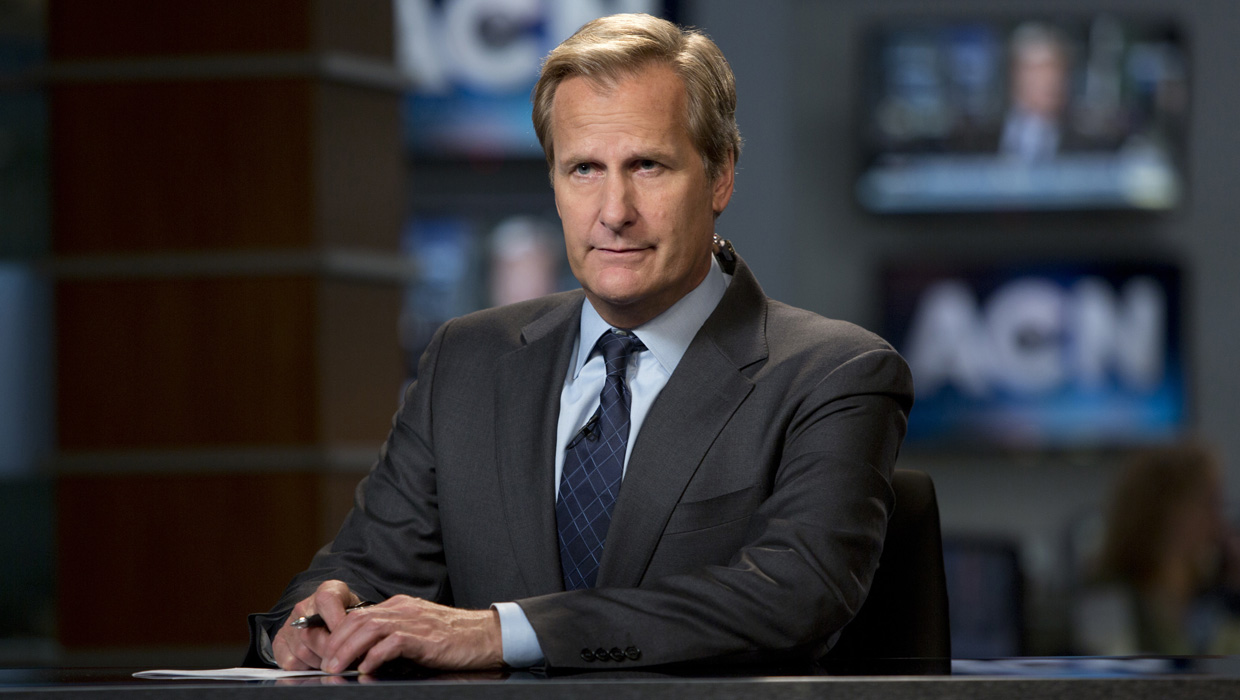